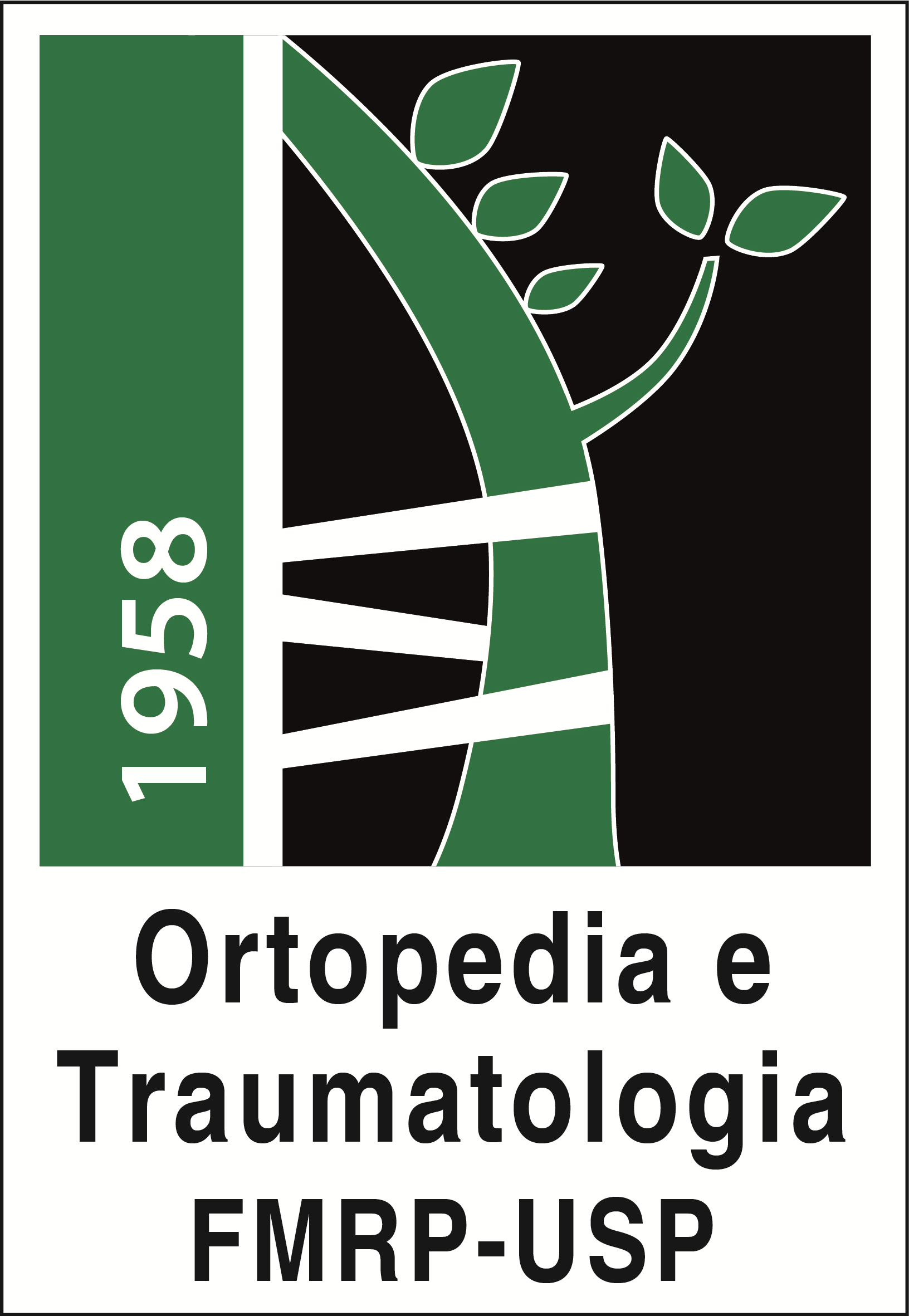 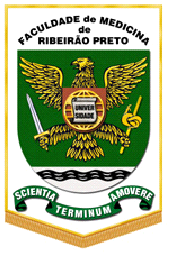 Trauma Raquimedular
Fernando Herrero
Prof. Dr. Departamento de Biomecânica, Medicina e Reabilitação do Aparelho Locomotor
Objetivos
Descrever a anatomia e fisiologia básicas da coluna vertebral
Avaliar o paciente com suspeita de lesão da coluna vertebral
Identificar os tipos comuns de lesões da coluna e suas características radiográficas
Tratar adequadamente os pacientes com lesão da coluna vertebral
Perguntas
O que é trauma raquimedular?
O que é choque neurogênico?
O que é choque medular?
Qual das características abaixo não está relacionada ao choque neurogênico?
Lesão do sistema nervoso simpático
Acima de T6 (cervical e torácica proximal)
Perda tônus vasomotor
Vasodilatação
Taquicardia
A escala de Frankel é utilizada para:
Caracterizar a função pulmonar
Estabelecer um prognóstico de sobrevida
Avaliar os parâmetros cardiovasculares
Classificar a lesão neurológica
Identificar a necessidade de cirurgia
Não faz parte do tratamento cirúrgico das fraturas da coluna vertebral:
Descompressão
Melhora da função neurológica
Alinhamento
Reabilitação
Reconstrução ligamentar
Definição
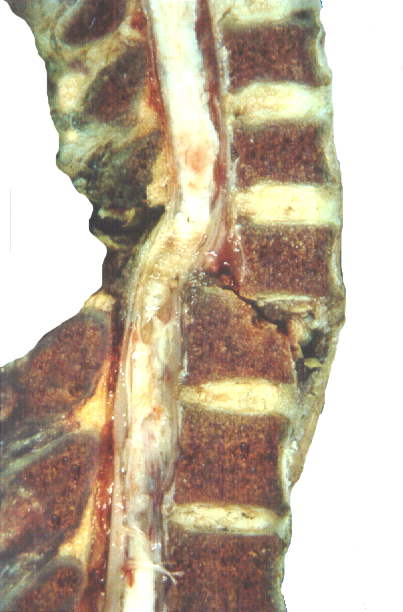 É a lesão da medula espinhal que provoca alterações, temporárias ou permanentes, na função motora, sensitiva ou autonômica
Anatomia
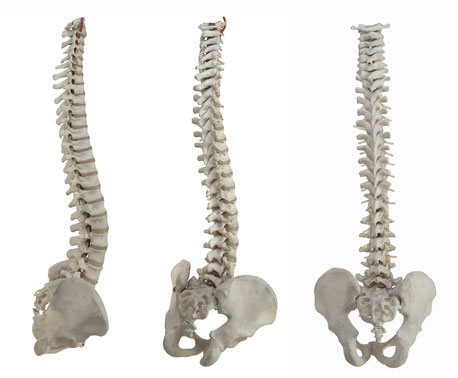 Coluna Cervical
Coluna Torácica
Coluna Lombar
Coluna Sacral
Anatomia
Processo espinhoso
Corpo vertebral
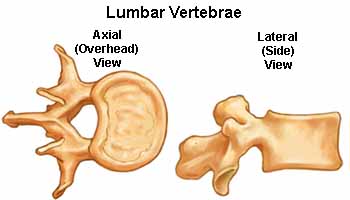 Canal vertebral
Processo transverso
Anatomia
Medula espinhal
Cone medular
Cauda equina
Dados importantes
Aproximadamente 5% dos pacientes com lesão cerebral possuem uma lesão da coluna associada
Aproximadamente 10% dos pacientes com uma fratura cervical possuem uma segunda fratura não contigua da coluna vertebral
Incidência
55% coluna cervical
15% coluna torácica
15% junção toracolombar
15% região lombossacral
Atendimento Inicial
ATLS
A e B proteção cervical
Choque neurogênico
Rápida avaliação neurológica
Exposição
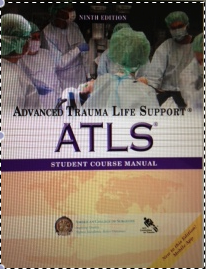 Ortopedia
Atendimento Inicial
Imobilização
Transporte
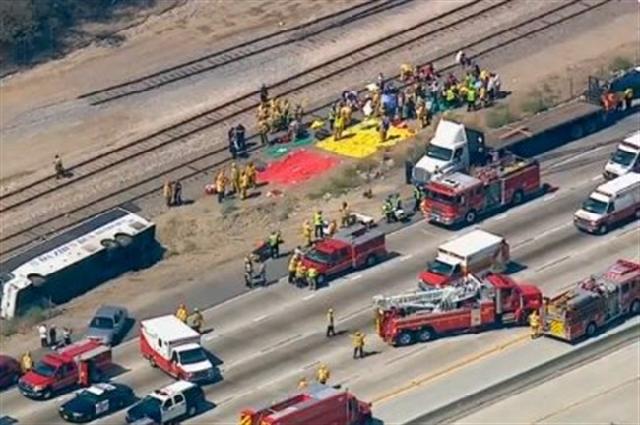 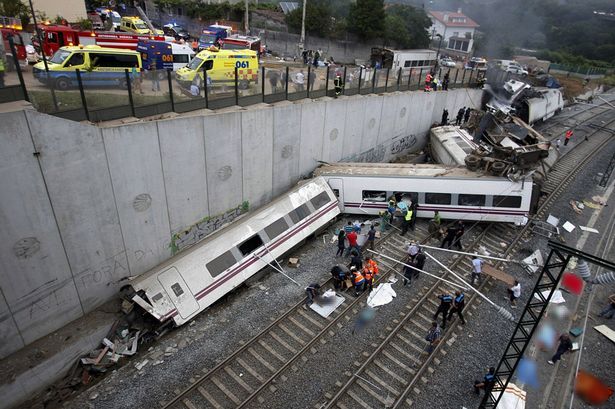 Fonte: Google
5% dos pacientes com lesão da coluna apresentam piora neurológica
Fonte: Google
A e B – proteção
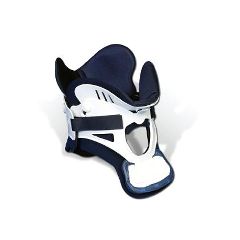 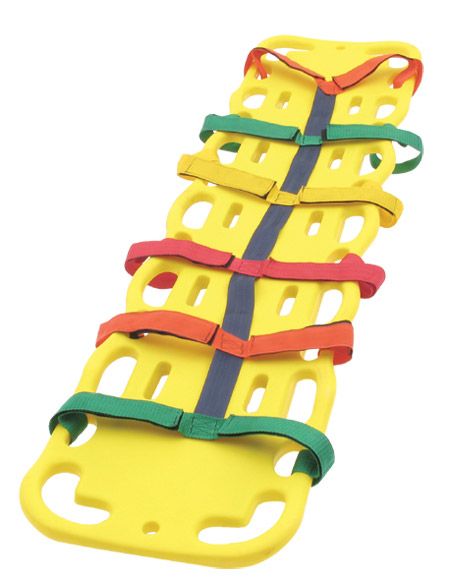 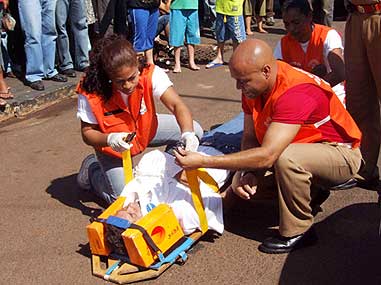 Fonte: Google
Manter colar cervical e mobilização em bloco 
na prancha até avaliação secundária!!
C – Circulação
Choque neurogênico

Lesão do sistema nervoso simpático
Acima de T6 (cervical e torácica proximal)
Perda tônus vasomotor
Vasodilatação
Bradicardia
C – Circulação
Choque Neurogênico   X   Choque Hipovolêmico

			Hipotensão						Hipotensão
			Bradicardia						Taquicardia
	Extremidades quentes		      		  Extremidades frias
	 Débito urinário normal		      	Baixo débito urinário


	    Perda da função simpática                                  Hemorragia
                Drogas vasoativas                                     Reposição volêmica
Diagnóstico
Tratamento
Diagnóstico
Exame 
neurólogico
Exame 
complementares
Exame físico
História
História
TCE
Intoxicação alcoólica
Lesões múltiplas
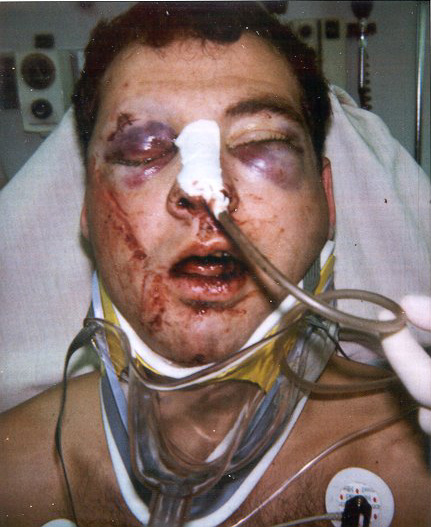 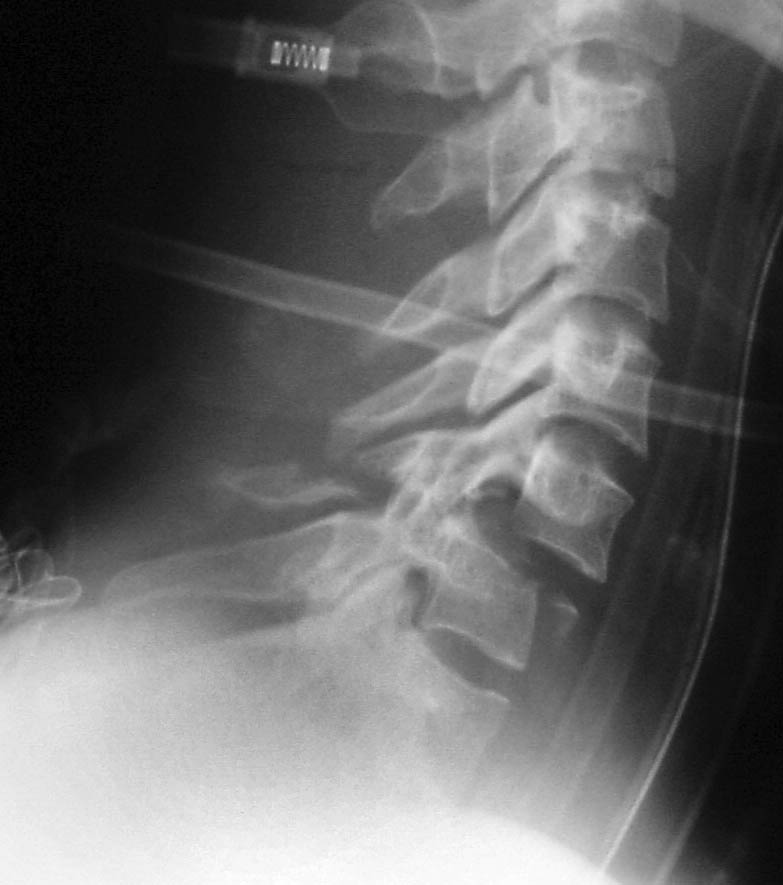 Exame Físico
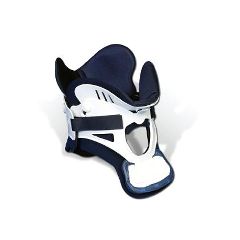 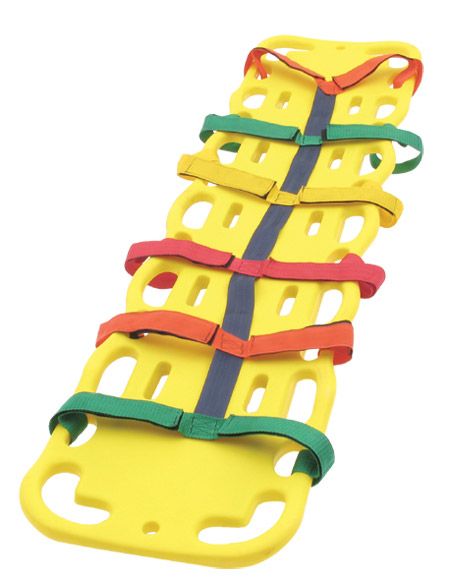 Inspeção
Palpação
Movimentação
Colar cervical
Retirar prancha rígida em até 2 h!!!
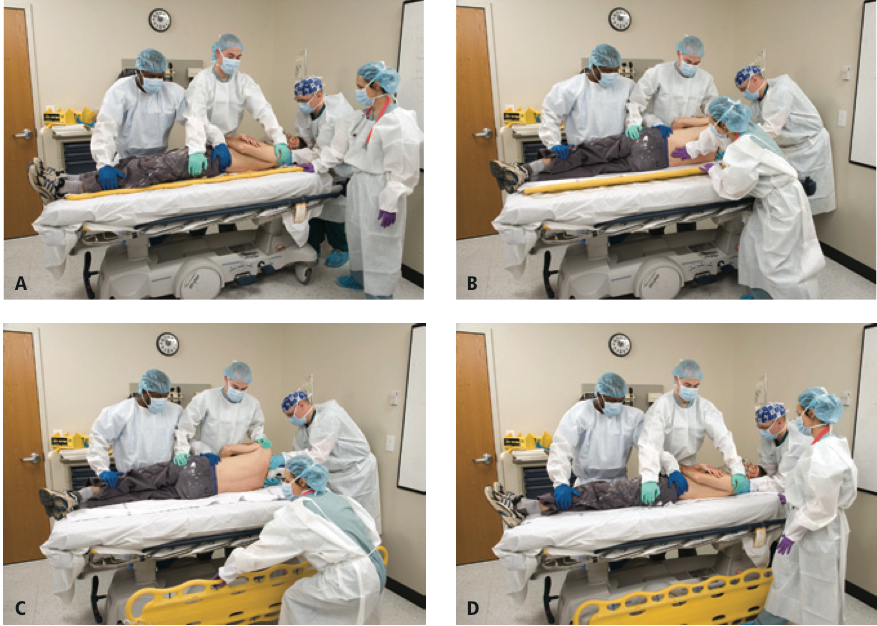 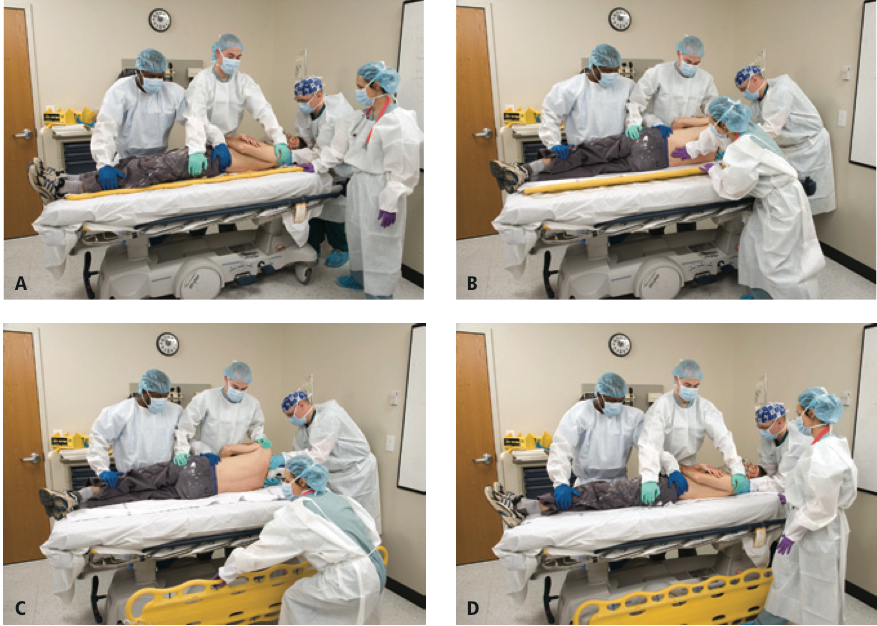 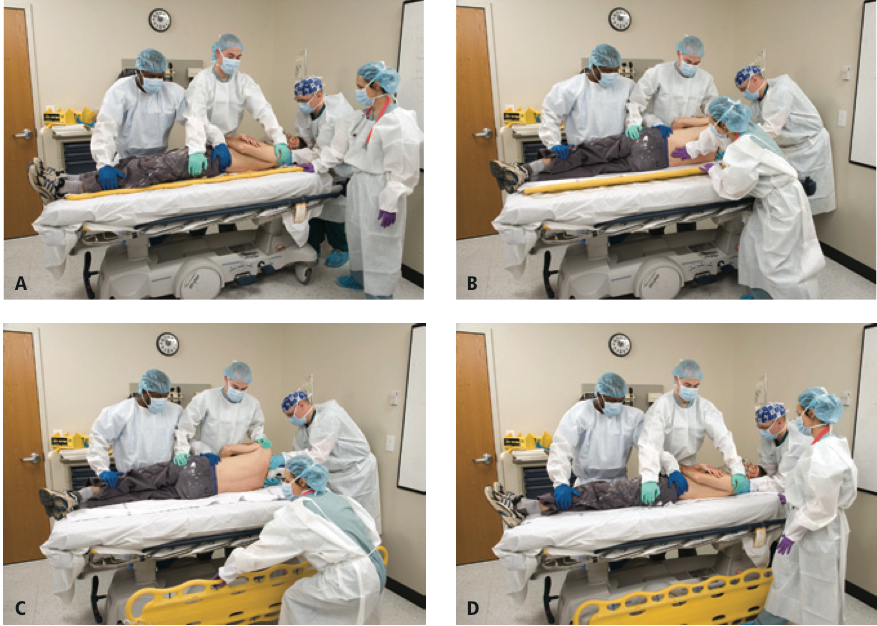 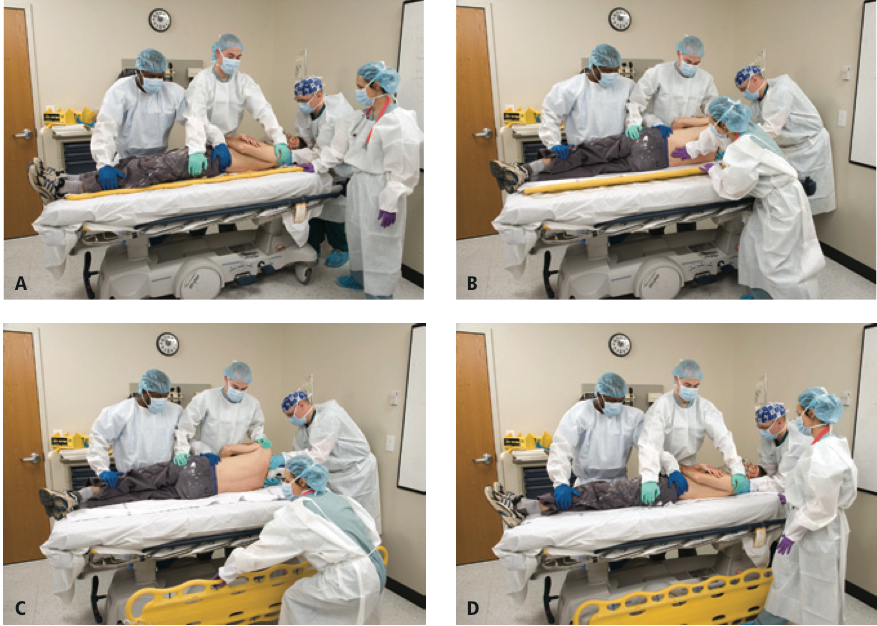 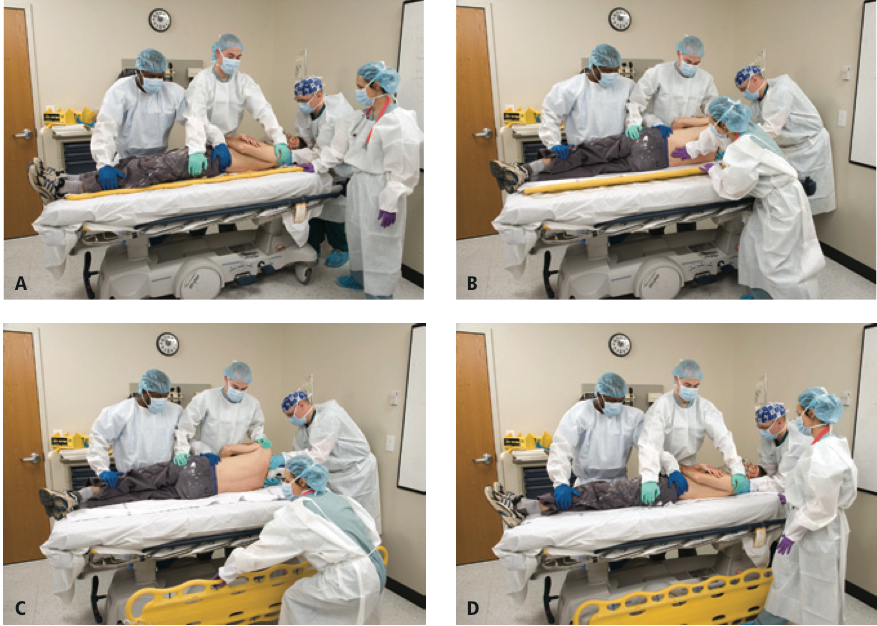 Exame neurológico
Proximal para distal
Principais dermátomos
Principais raízes cervicais e lombares
Escala de Frankel
Preservação sacral
Choque medular
Reflexo bulbo cavernoso
Principais dermátomos
Principais raízes
Sensibilidade
Motricidade
Reflexos
Cervical
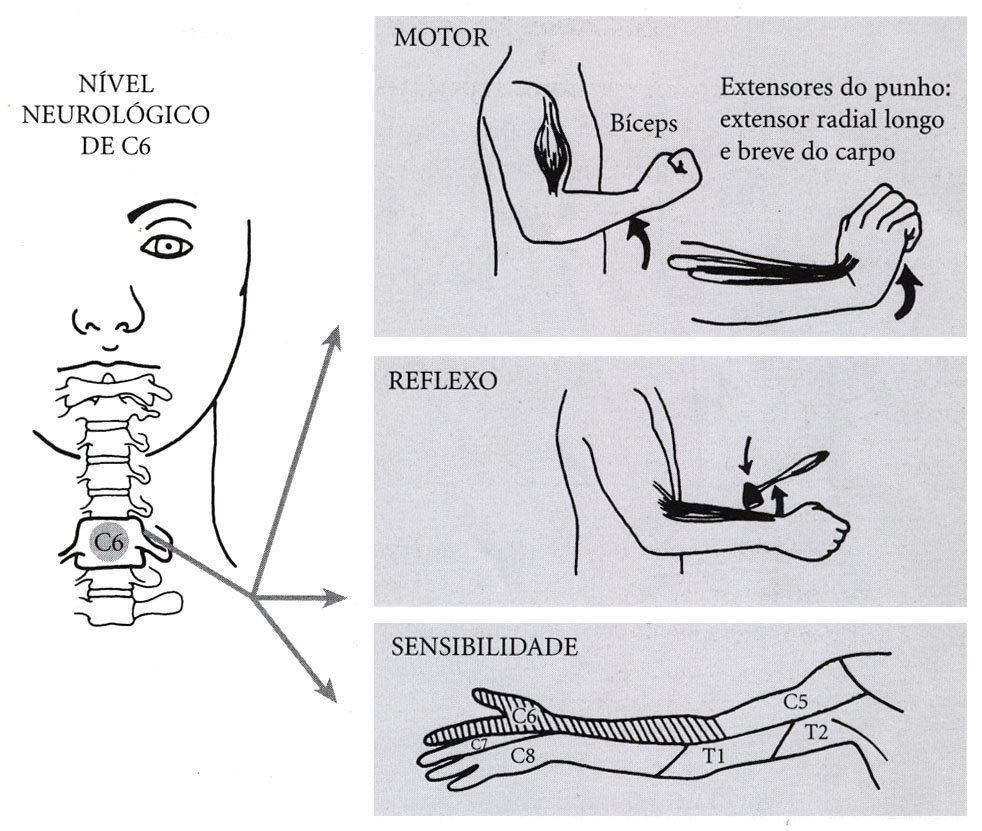 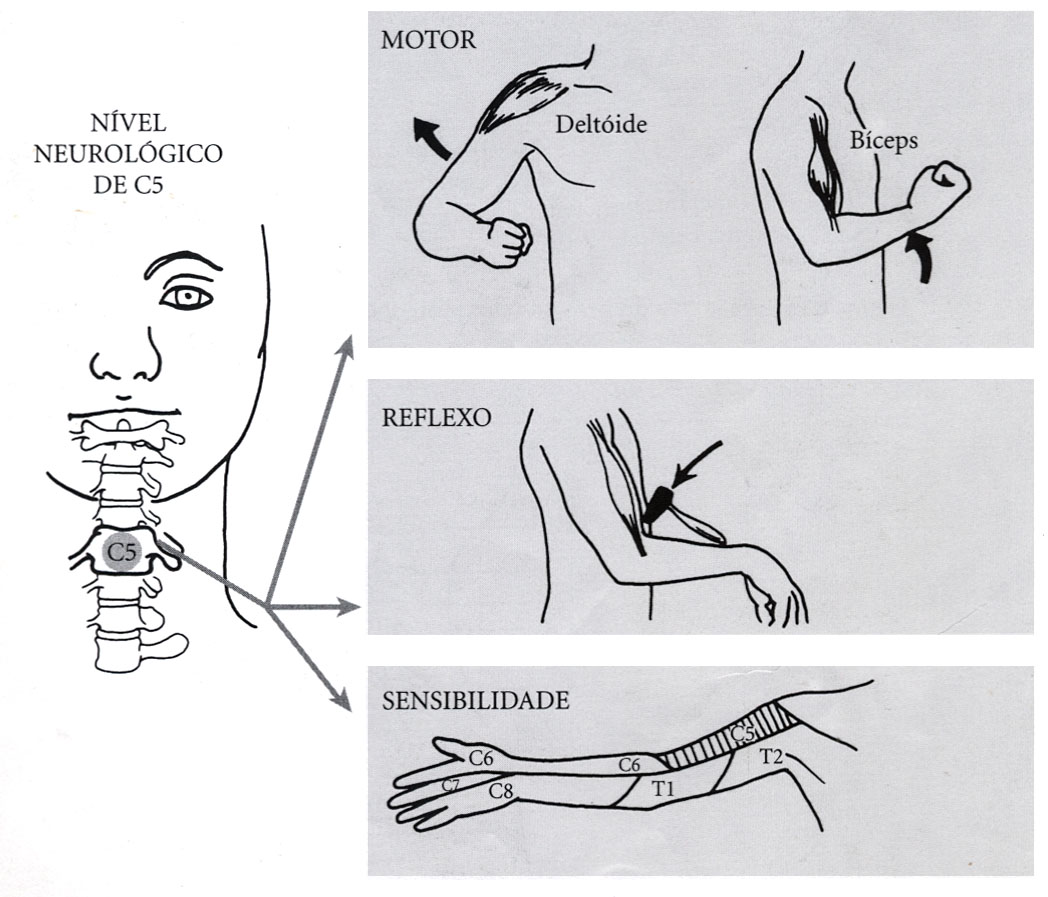 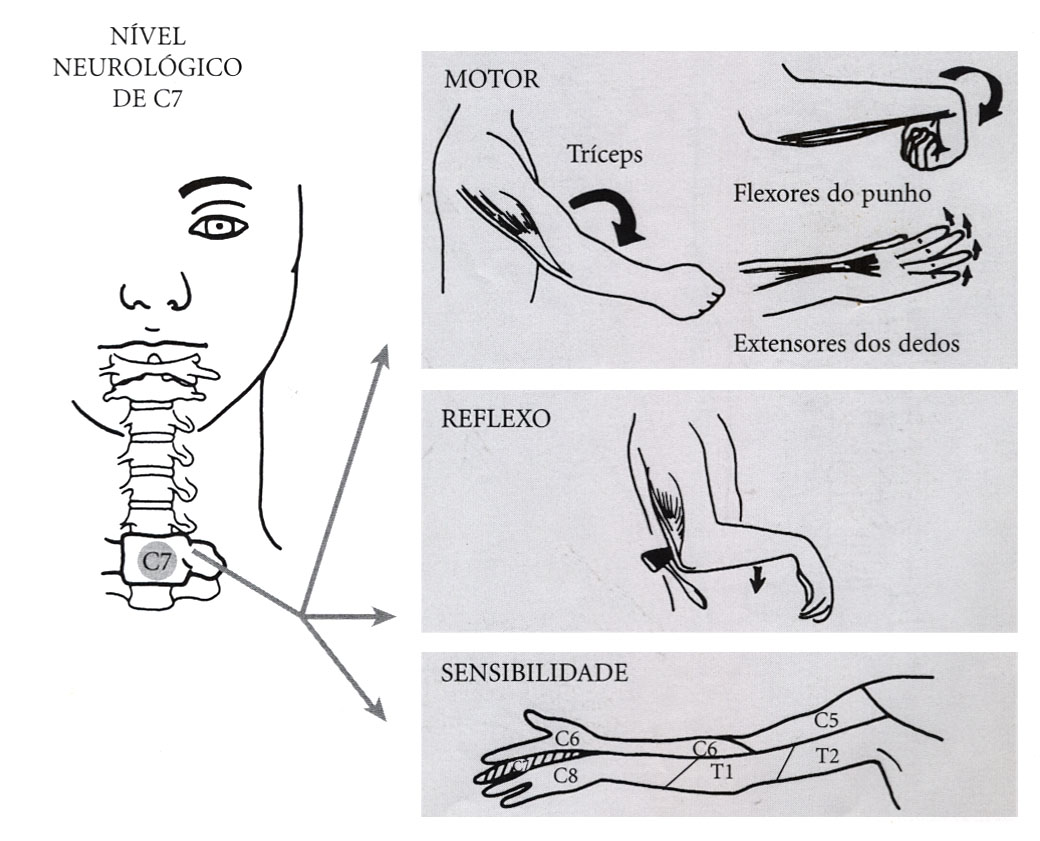 Lombar
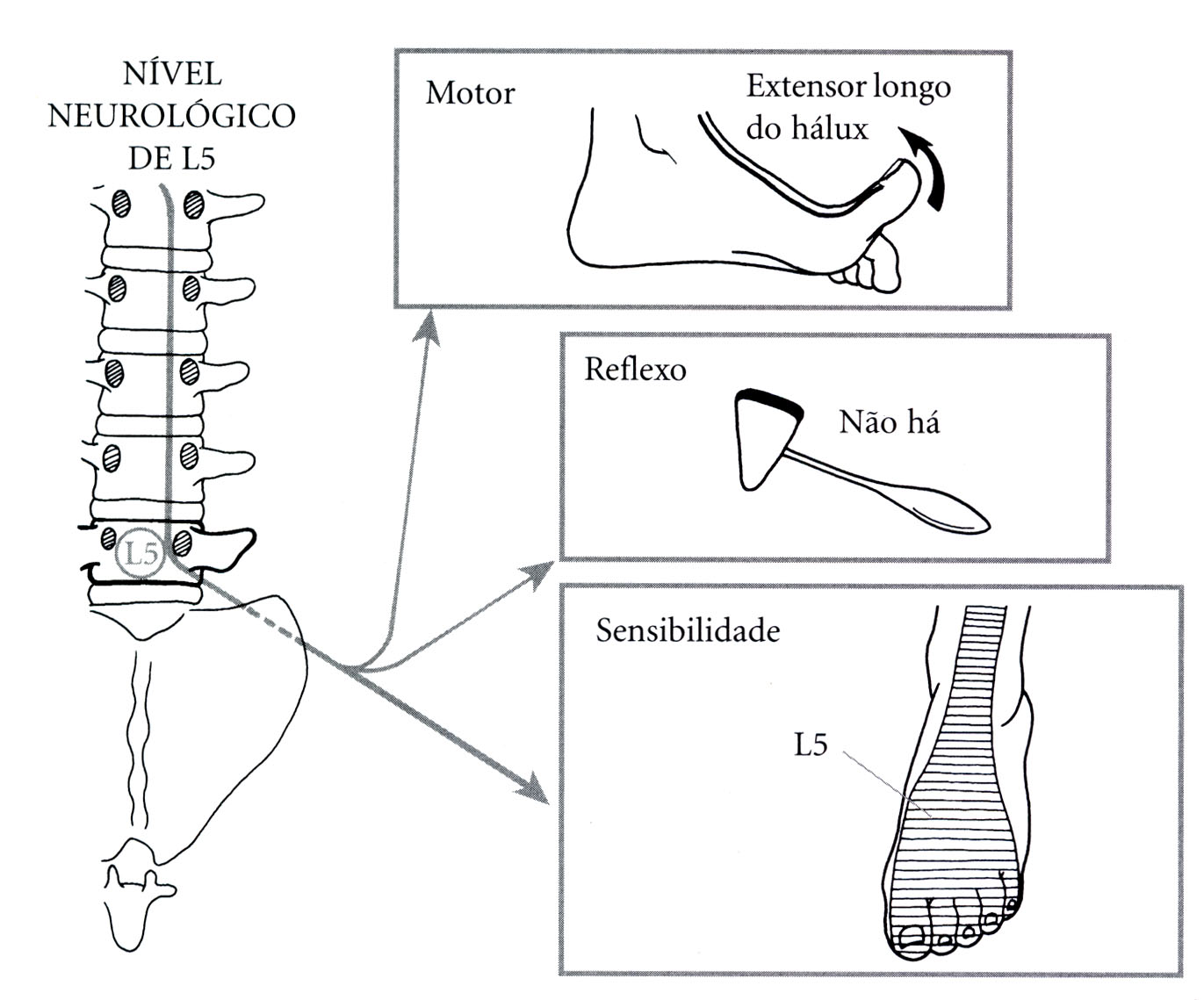 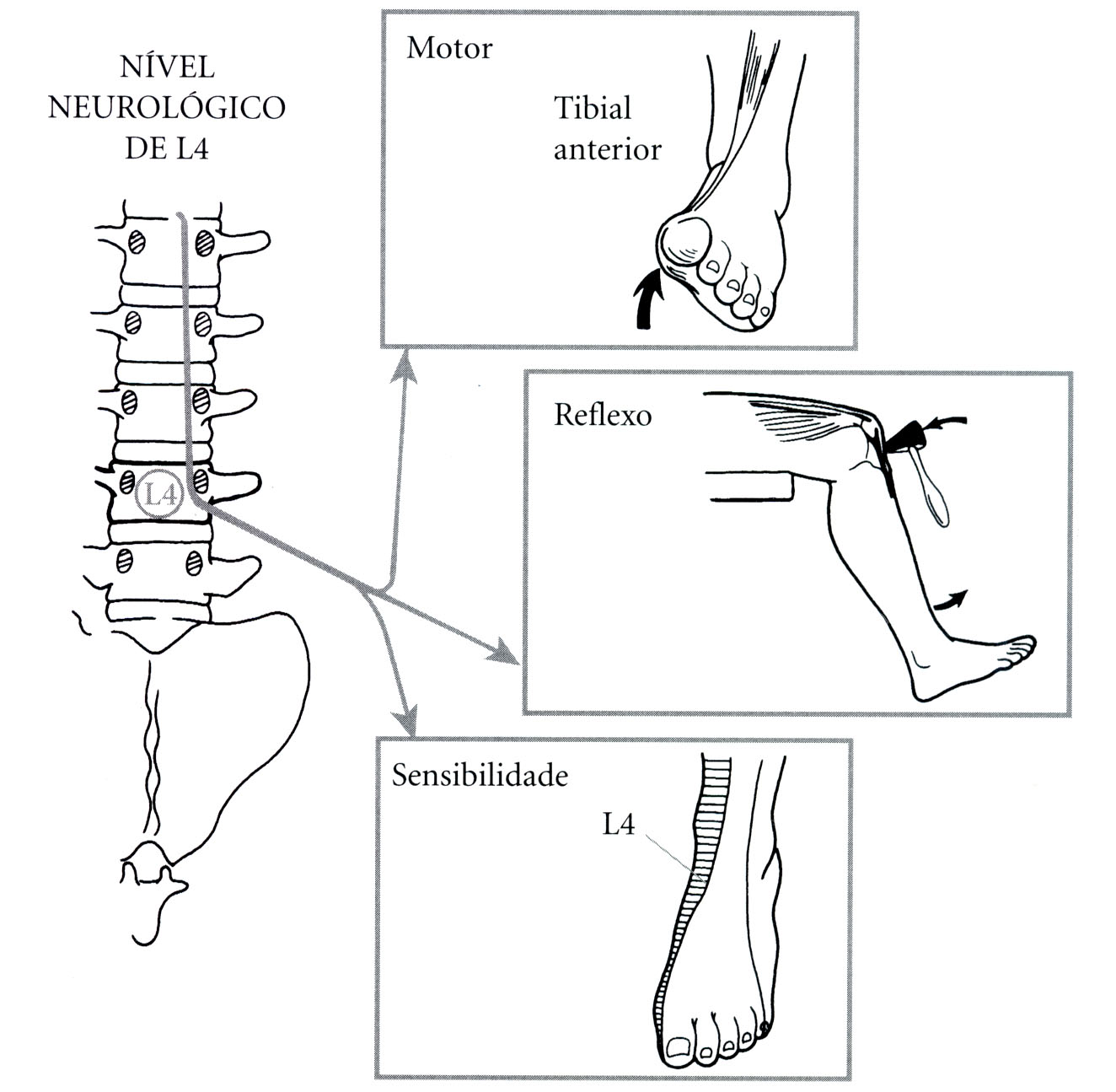 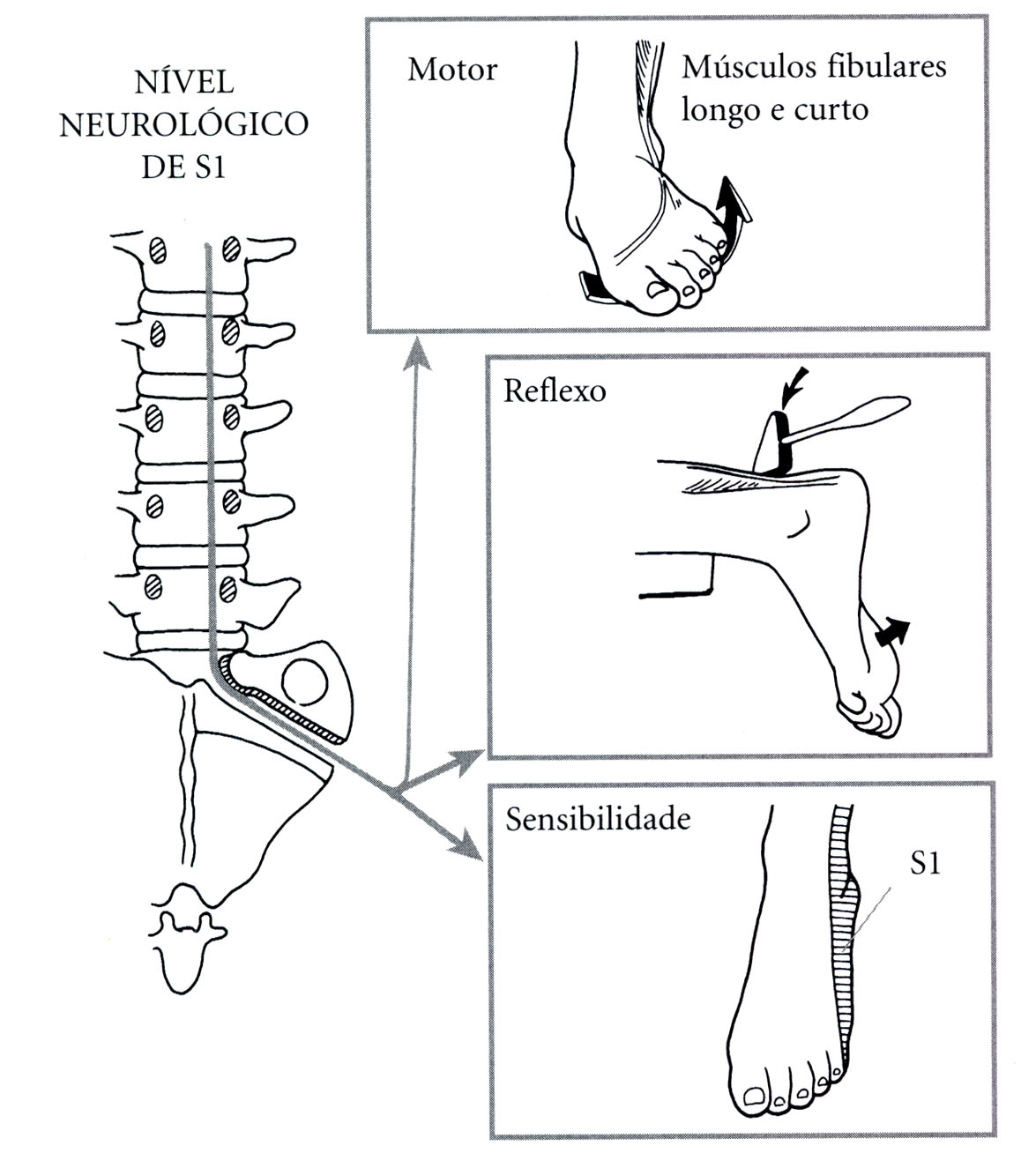 Escala de Frankel
A – ausência de força motora e sensibilidade
B – ausência de força motora e sensibilidade incompleta
C – presença de força não útil e sensibilidade incompleta
D – presença de força útil e sensibilidade incompleta
E – força e sensibilidade normais
Preservação sacral
Choque medular
Ausência de força motora, sensibilidade e reflexos
Temporário – 24 a 48 horas
Etiologia desconhecida
Reflexo Bulbo Cavernoso
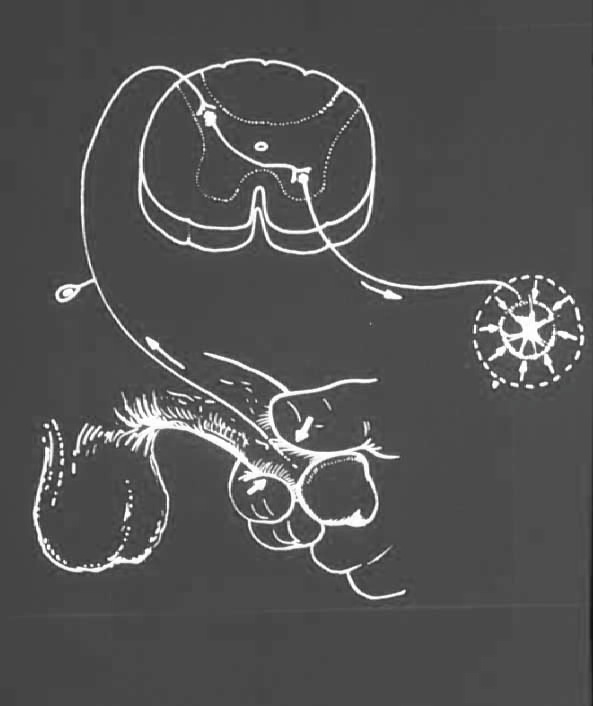 Ausente:
Choque medular
Lesões região sacral

Retorno:
Fim do choque medular
Exames complementares
Radiografia
Tomografia computadorizada
Ressonância magnética
Sem dor, sem déficit 
e em perfeito 
estado de alerta
Não é necessária 
a realização de 
exames radiográficos
Com dor, sem déficit 
e em perfeito 
estado de alerta
Radiografias do 
segmento doloroso
Paciente  após trauma
da coluna vertebral
Avaliação radiográfica
inicial (AP/P),
complementada 
por TC e/ou RNM
Paciente com
déficit neurológico
Deve ser imobilizado
até que todas as 
possibilidades de lesão 
sejam excluídas
Pacientes inconscientes,
politraumatizados 
ou intoxicados
Radiografia
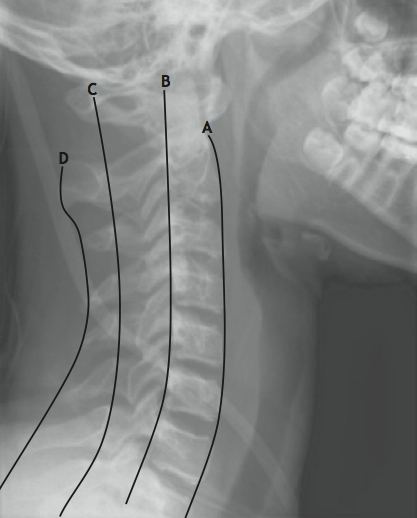 Radiografia
Lateral
Anteroposterior
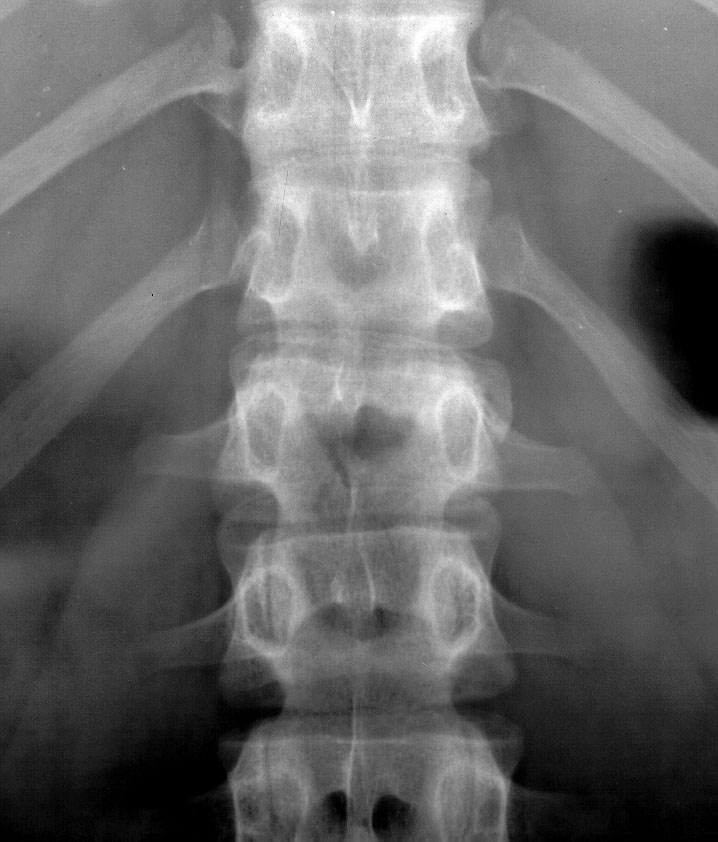 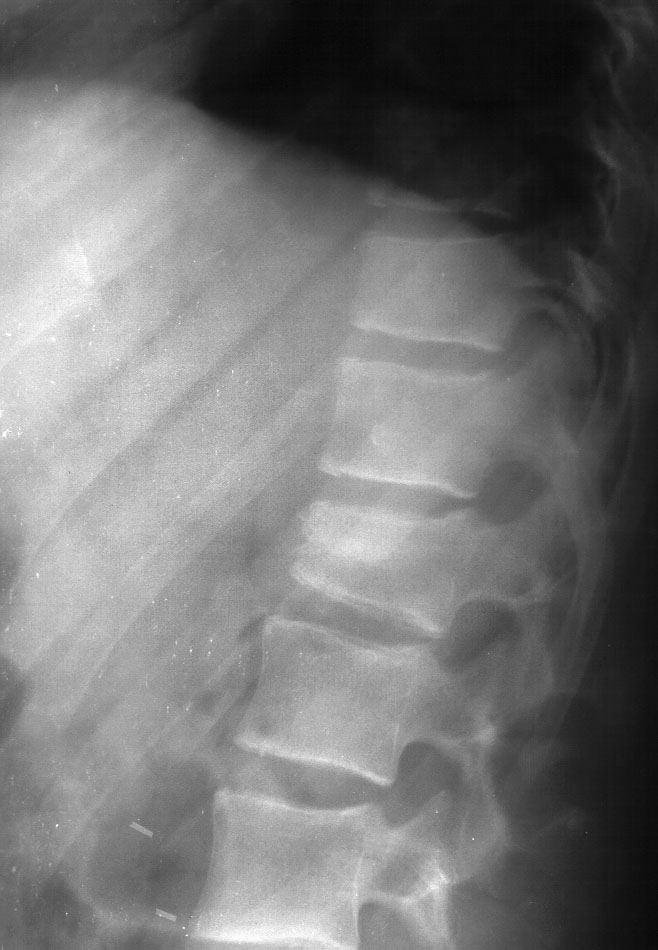 Alinhamento
Altura dos corpos
Desvios
Tomografia computadorizada
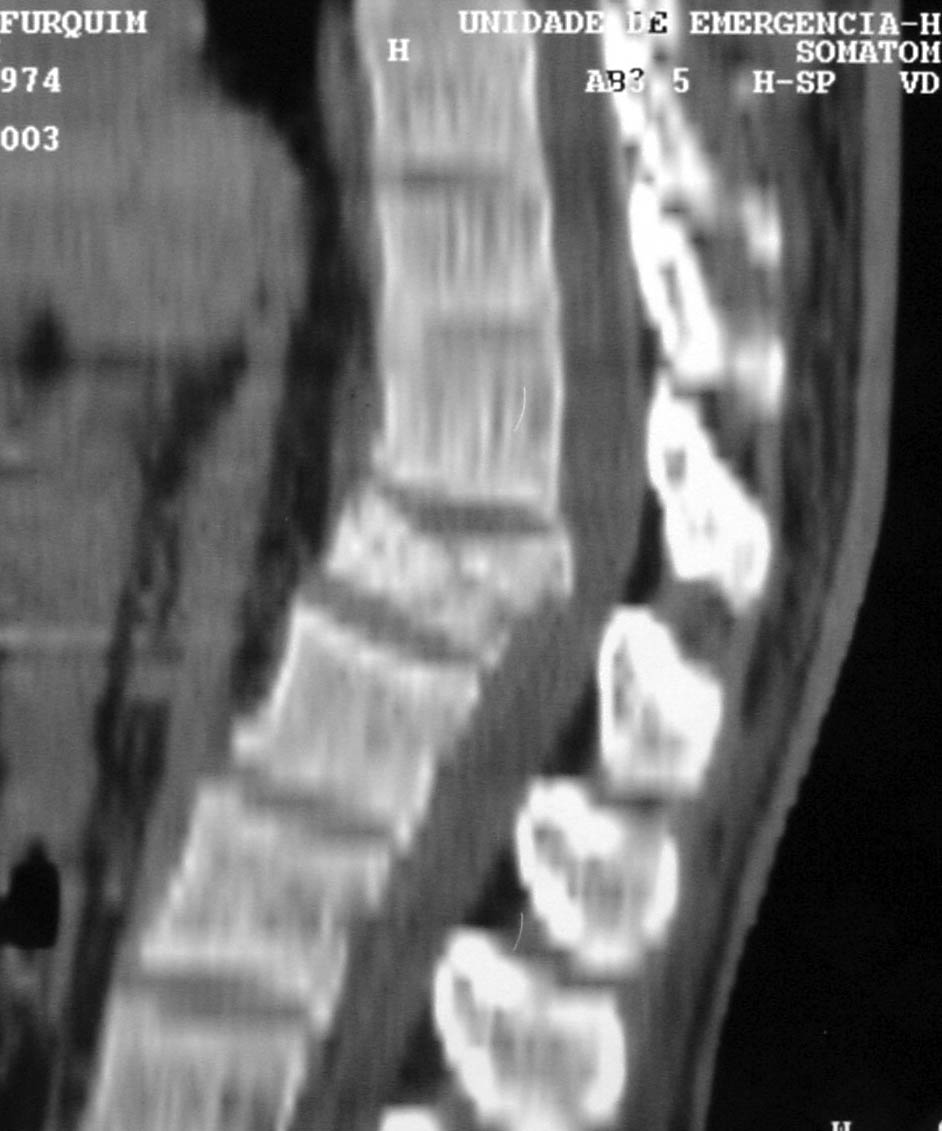 Estrutura óssea
Detalhes da fratura
Canal vertebral
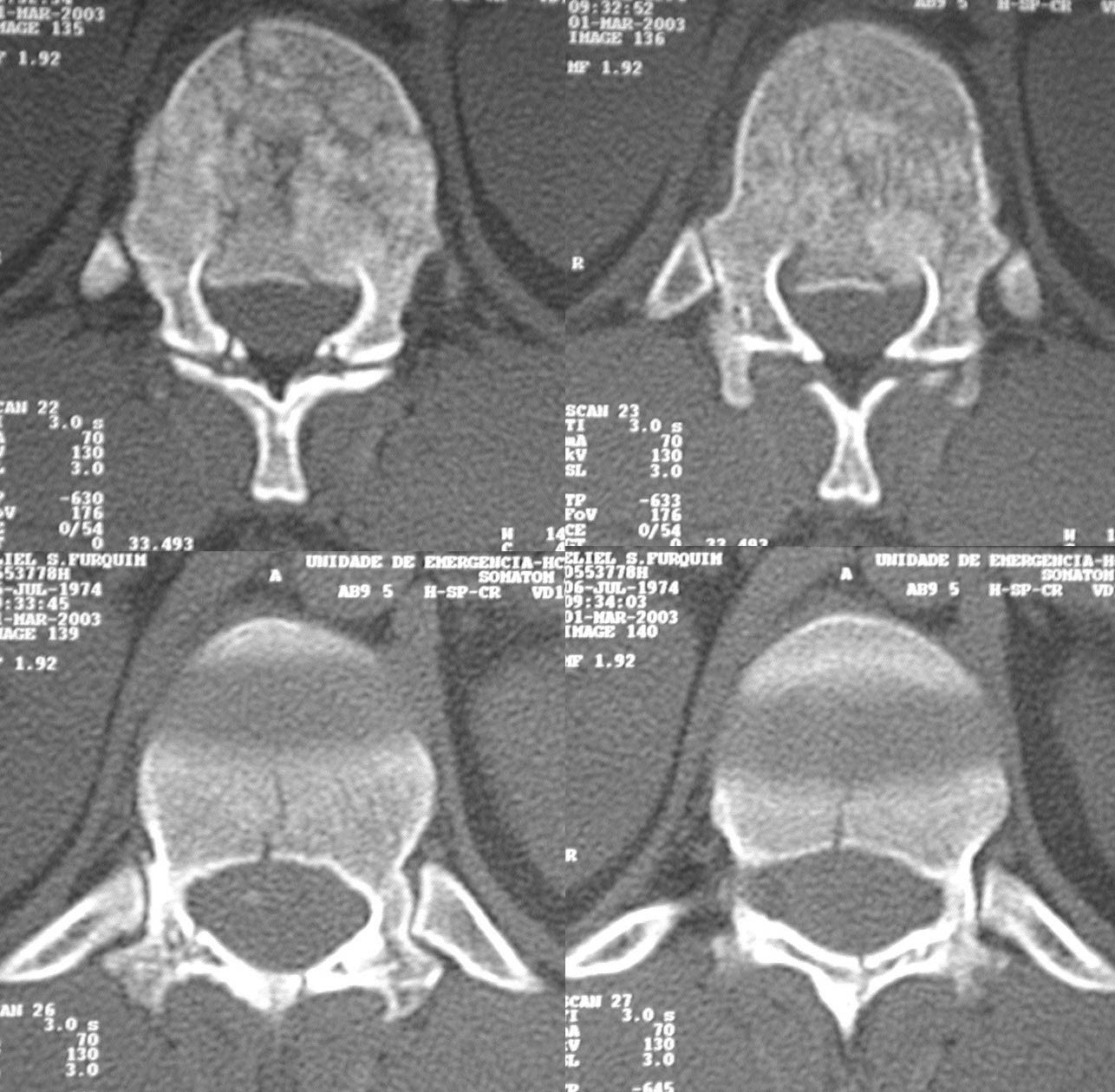 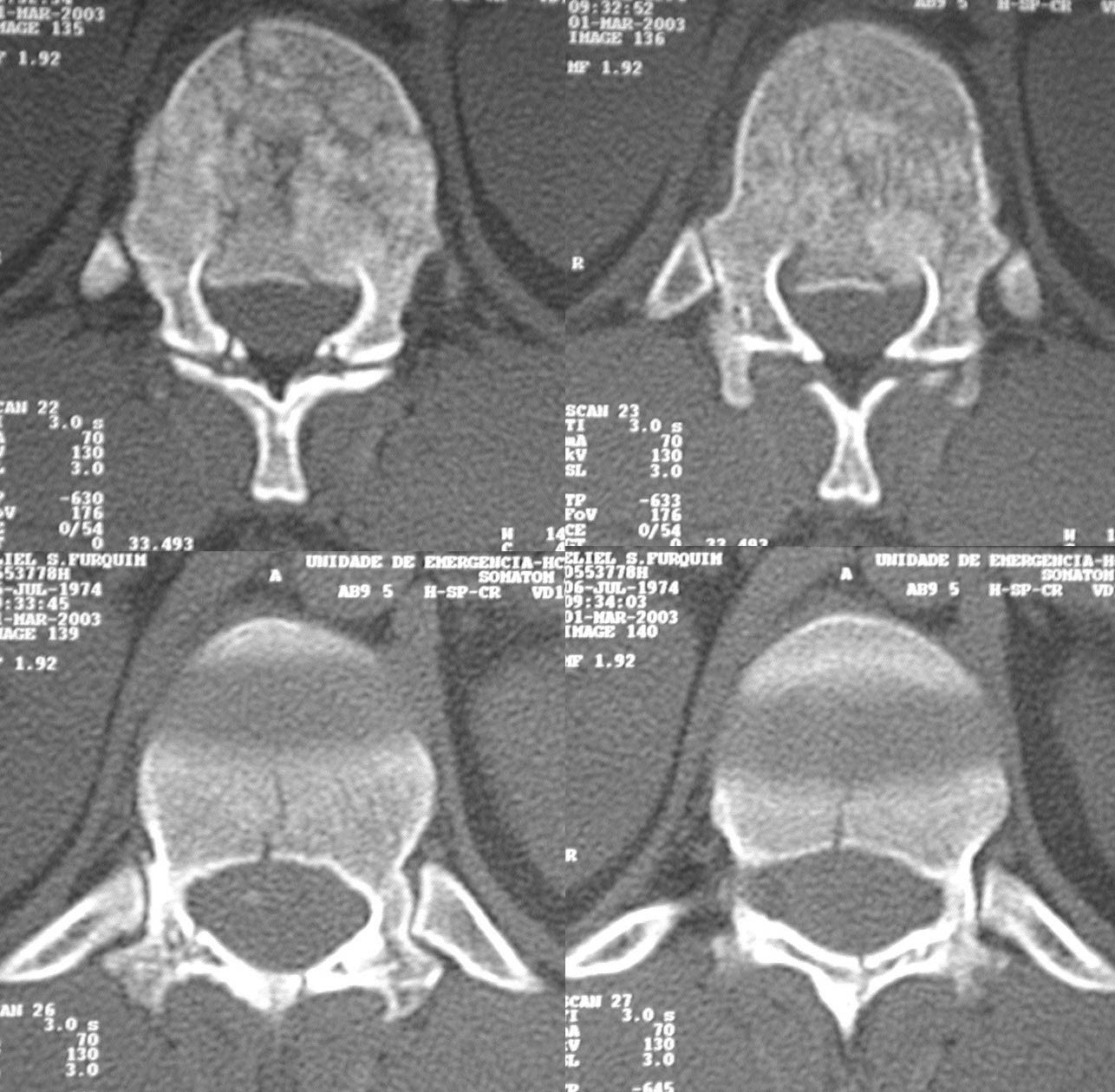 Ressonância magnética
Compressão
Lesão ligamentar
Edema vertebral
Tratamento
Diagnóstico
Tratamento
Objetivos
Descompressão
Melhora da função neurológica
Alinhamento
Reabilitação
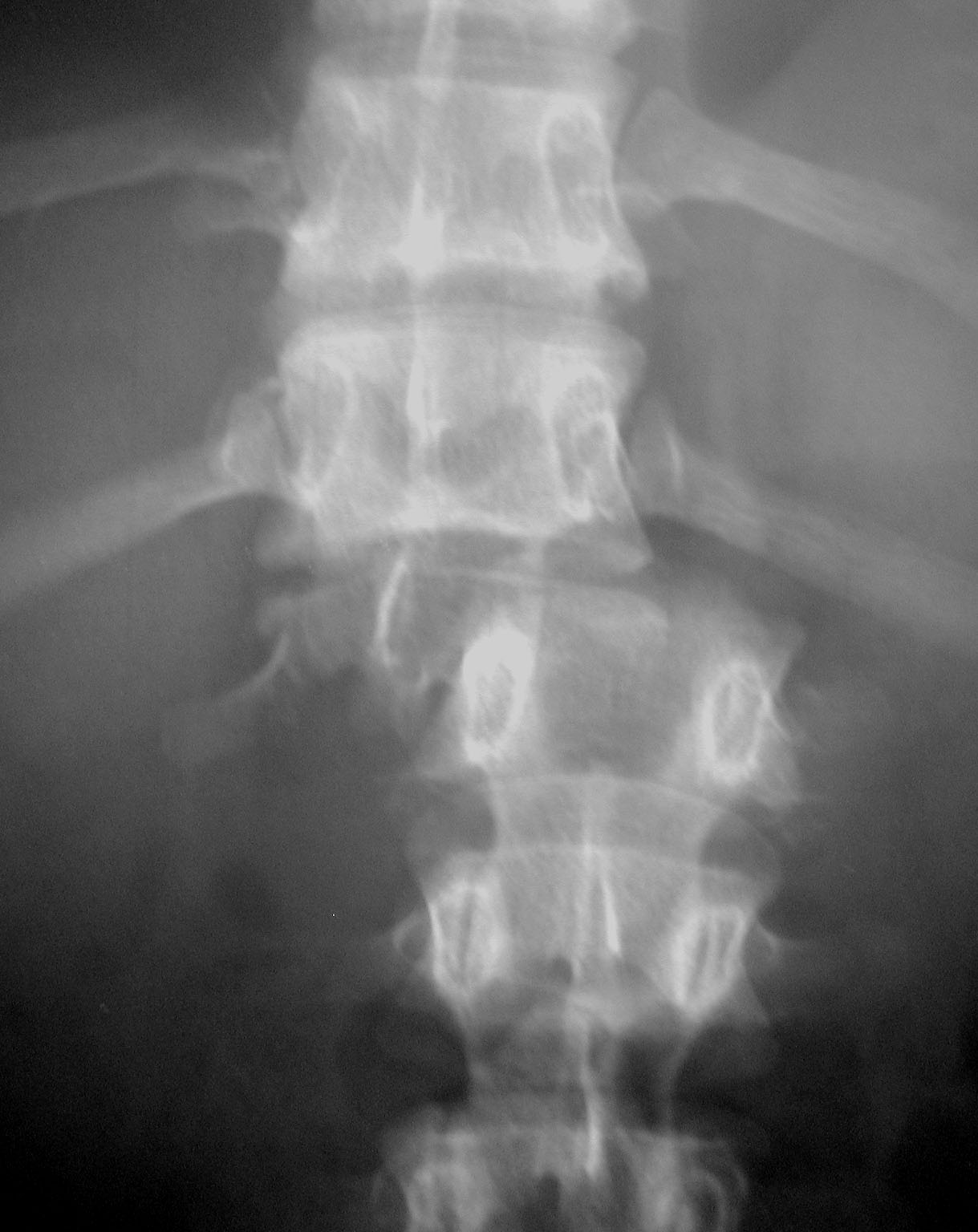 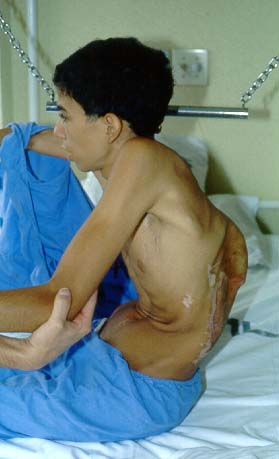 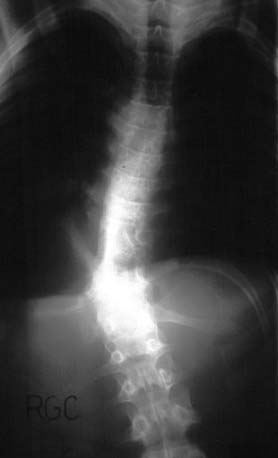 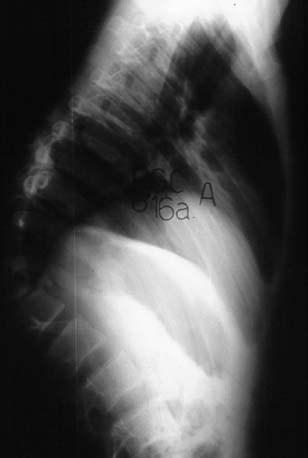 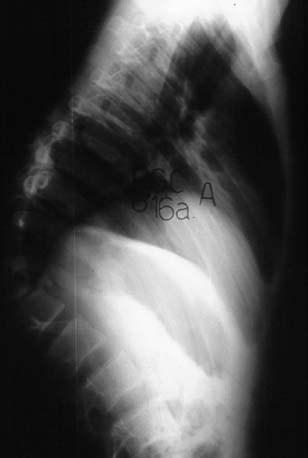 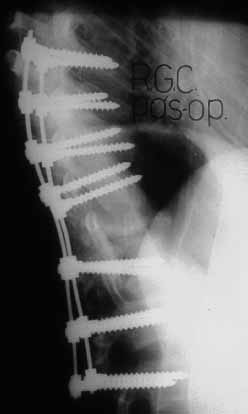 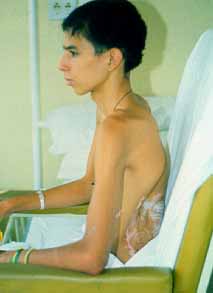 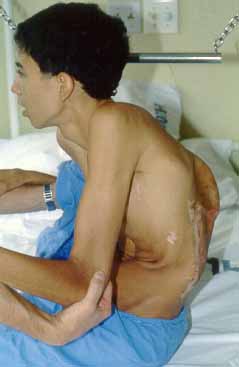 A lesão na coluna vertebral, com ou sem déficit neurológico, deve sempre ser considerada nos pacientes com lesões múltiplas. Uma imobilização adequada é necessária para todos estes pacientes.